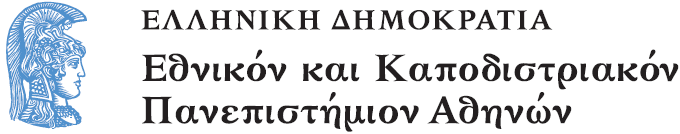 De la féodalité à la monarchie absolue : institutions politiques et mutations sociales en France du Moyen Âge au XVIIe siècle
Section 6: La Régence de Marie de Médicis (1610-1617)
 
Irini Apostolou
Faculté des Lettres 
Département de Langue et de Littérature françaises
La Régence de Marie de Médicis (1610-1617)
Le début du règne de Louis XIII
Assassinat de Henri IV par François Ravaillac le 14 mai 1610
Marie de Médicis est déclarée Régente du royaume par le Parlement de Paris
Marie de Médicis et Louis XIII
Marie de Médicis, Régente
Portrait par Frans Pourbus (1610)
Louis XIII, Portrait par Frans Pourbus (1611)
La Régence de Marie de Médicis
Les ministres : 
Maximilien de Béthune duc de Sully : Surintendant des Finances 
Nicolas de Neufville seigneur de Villeroi : Secrétaire d’État aux affaires Étrangères
Nicolas Brûlart de Sillery : Chancelier 
Pierre Jeannin : surintendant général des Finances
L’entourage italien de Marie de Médicis
Concino Concini Maréchal d’Ancre (1613)
Leonora Galigaï
Mécontentement et révolte des Grands
Le prince de Condé : exige la convocation des États généraux
Le duc de Bouillon 
Le duc de Longueville 
Le duc de Mayenne
Le duc de Guise
Le duc de Nevers
Réunion des États généraux
Assemblée politique : 
Composée des représentants des trois ordres
Réunie pour délibérer sur des questions d’intérêt public
La Réunion des États généraux le 27 octobre 1614
Témoignage de l’affaiblissement de la monarchie française

Ils se réunissent dans la salle du Palais-Bourbon 
Le clergé :  140 députés
La noblesse : 132 députés 
Le Tiers état :  192  députés
La Réunion des États généraux à l’Hôtel de Bourbon
La réunion des États généraux s’est tenue  à la grande salle de l’Hôtel de Bourbon
La Réunion des États généraux
Le clergé, majoritairement ultramontain, demande l’enregistrement des canons du Concile de Trente
La noblesse demande l’abolition de la paulette 
Le Tiers état demande le retranchement des tailles et la diminution des pensions. Majoritairement gallican, il est hostile aux revendications du clergé
La Réunion des États généraux (suite)
La rivalité entre les trois ordres conduit à l’échec de la réunion des États généraux
Clôturés le 23 février 1615, les États généraux ne seront plus réunis avant 1789
Harangue d’Armand du Plessis de Richelieu, évêque de Luçon, qui se fait remarquer lors de la séance de clôture
Armand Jean du Plessis de Richelieu
Évêque de Luçon 
Grand Aumônier (1615)
Secrétaire d’Etat (1616) 
Cardinal (1622) 
Ministre de Louis XIII (1624) 
Duc et pair de France
Rapprochement de la France avec l’Espagne
Les mariages franco-espagnols (1615)
Louis XIII épouse Anne d’Autriche
Elisabeth de France épouse le futur Philippe IV
Pierre Paul Rubens, L'échange des princesses d’Espagne et de France sur l’île des Faisans (1622)
Les mariages franco-espagnols (1615)
Réorganisation du Conseil du roi (1616)
Claude Barbin : contrôleur général des Finances
Claude Mangot : garde des Sceaux  
Richelieu : secrétaire d’État aux Affaires étrangères et à la Guerre
Elisabeth de France (1602-1644)épouse du futur Philippe IV d’Espagne
Louis XIII et Anne d’Autriche
Louis XIII
Portrait par Rubens (1622)
Anne d’Autriche
Portrait par Rubens (1625)
Le règne de Louis XIII (1617-1643)
Le « coup de majesté » : coup d’état 
du 24 avril 1617
Soutenu par Charles d’Albert, duc de Luynes, Louis XIII fait arrêter et ordonne l’exécution du maréchal d’Ancre
Léonora Galigaï est accusée de sorcellerie et exécutée
Le « coup de majesté »
Charles d’Albert duc de Luynes et Louis XIII
L’arrestation et l’exécution du maréchal d’Ancre
L’exécution de Léonora Galigaï
Première guerre de la mère et du fils
Exil de Marie de Médicis à Blois
Fuite de Blois (21-22 février 1619)
Révolte de Marie de Médicis, du duc d’Épernon et du duc de Bouillon
Réconciliation avec Louis XIII : Traité d’Angoulême (12 mai 1619)
Marie de Médicispar Paul Rubens (1622)
Deuxième guerre de la mère et du fils
Nouvelle révolte de Marie de Médicis et des Grands (1620)
Les révoltés sont défaits aux Ponts-de-Cé (Angers) par les troupes royales
Paix d’Angers : signée le 10 août 1620 entre Louis XIII et Marie de Médicis
Τέλος Ενότητας
Χρηματοδότηση
Το παρόν εκπαιδευτικό υλικό έχει αναπτυχθεί στο πλαίσιο του εκπαιδευτικού έργου του διδάσκοντα.
Το έργο «Ανοικτά Ακαδημαϊκά Μαθήματα στο Πανεπιστήμιο Αθηνών» έχει χρηματοδοτήσει μόνο την αναδιαμόρφωση του εκπαιδευτικού υλικού. 
Το έργο υλοποιείται στο πλαίσιο του Επιχειρησιακού Προγράμματος «Εκπαίδευση και Δια Βίου Μάθηση» και συγχρηματοδοτείται από την Ευρωπαϊκή Ένωση (Ευρωπαϊκό Κοινωνικό Ταμείο) και από εθνικούς πόρους.
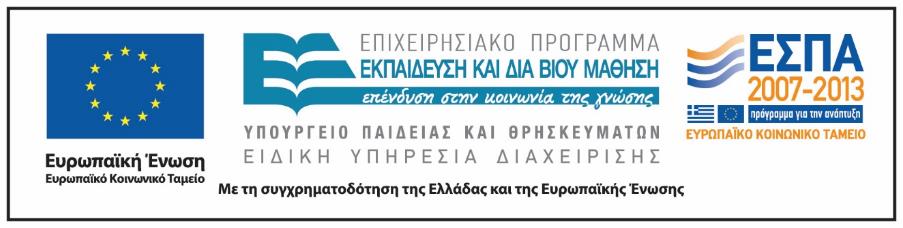 Σημειώματα
Σημείωμα Ιστορικού Εκδόσεων Έργου
Το παρόν έργο αποτελεί την έκδοση 1.0.
Σημείωμα Αναφοράς
Copyright Εθνικόν και Καποδιστριακόν Πανεπιστήμιον Αθηνών, Ειρήνη Αποστόλου 2015. Ειρήνη Αποστόλου. «Εκφάνσεις της Πολιτισμικής Ζωής στη Σύγχρονη Γαλλία. Ενότητα 6: La Régence de Marie de Médicis (1610-1617)». Έκδοση: 1.0. Αθήνα 2015. Διαθέσιμο από τη δικτυακή διεύθυνση: http://opencourses.uoa.gr/courses/FRL5.
Σημείωμα Αδειοδότησης
Το παρόν υλικό διατίθεται με τους όρους της άδειας χρήσης Creative Commons Αναφορά, Μη Εμπορική Χρήση Παρόμοια Διανομή 4.0 [1] ή μεταγενέστερη, Διεθνής Έκδοση.   Εξαιρούνται τα αυτοτελή έργα τρίτων π.χ. φωτογραφίες, διαγράμματα κ.λ.π.,  τα οποία εμπεριέχονται σε αυτό και τα οποία αναφέρονται μαζί με τους όρους χρήσης τους στο «Σημείωμα Χρήσης Έργων Τρίτων».
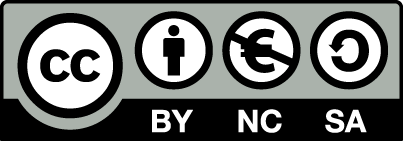 [1] http://creativecommons.org/licenses/by-nc-sa/4.0/ 

Ως Μη Εμπορική ορίζεται η χρήση:
που δεν περιλαμβάνει άμεσο ή έμμεσο οικονομικό όφελος από την χρήση του έργου, για το διανομέα του έργου και αδειοδόχο
που δεν περιλαμβάνει οικονομική συναλλαγή ως προϋπόθεση για τη χρήση ή πρόσβαση στο έργο
που δεν προσπορίζει στο διανομέα του έργου και αδειοδόχο έμμεσο οικονομικό όφελος (π.χ. διαφημίσεις) από την προβολή του έργου σε διαδικτυακό τόπο

Ο δικαιούχος μπορεί να παρέχει στον αδειοδόχο ξεχωριστή άδεια να χρησιμοποιεί το έργο για εμπορική χρήση, εφόσον αυτό του ζητηθεί.
Διατήρηση Σημειωμάτων
Οποιαδήποτε αναπαραγωγή ή διασκευή του υλικού θα πρέπει να συμπεριλαμβάνει:
το Σημείωμα Αναφοράς
το Σημείωμα Αδειοδότησης
τη δήλωση Διατήρησης Σημειωμάτων
το Σημείωμα Χρήσης Έργων Τρίτων (εφόσον υπάρχει)
μαζί με τους συνοδευόμενους υπερσυνδέσμους.
Σημείωμα Χρήσης Έργων Τρίτων
"Η δομή και οργάνωση της παρουσίασης, καθώς και το υπόλοιπο περιεχόμενο, αποτελούν πνευματική ιδιοκτησία της συγγραφέως και του Πανεπιστημίου Αθηνών και διατίθενται με άδεια Creative Commons Αναφορά Μη Εμπορική Χρήση Παρόμοια Διανομή Έκδοση 4.0 ή μεταγενέστερη.

Οι φωτογραφίες που περιέχονται στην παρουσίαση προέρχονται από τους ιστοχώρους commons.wikimedia.org / wikipedia.com και είναι ελεύθερα διαθέσιμες με άδεια κοινού κτήματος (Public Domain)."